Застосування інфрачервоного пірометра для визначенняпрозорості атмосфери під час астрономічних спостережень
Виконав: учень 7 класу Рівненської спеціалізованої школи І-ІІІ ступенів №15, Рівненська Мала академія наук
Денисюк Роман Олександрович.

Наукові керівники: Малиновський Євгеній Вікторович, завідувач лабораторії космічних досліджень, Рівненська Мала академія наук;
Луцюк Тетяна Валеріївна, вчитель фізики Рівненської спеціалізованої школи І-ІІІ ступенів №15
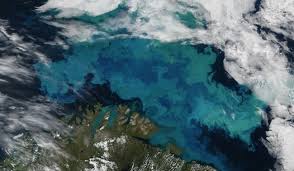 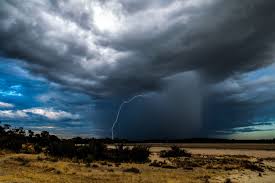 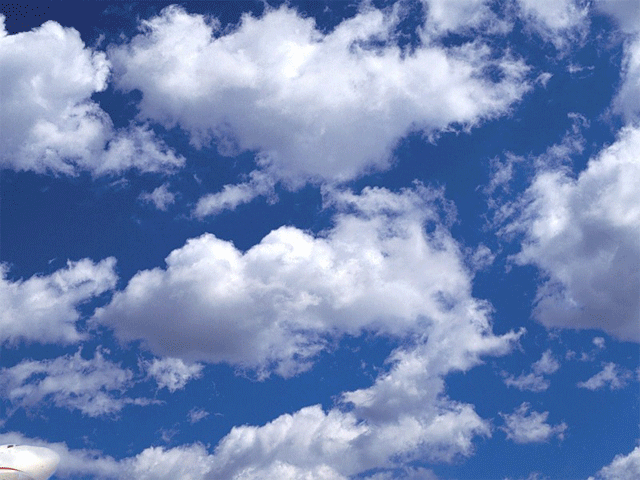 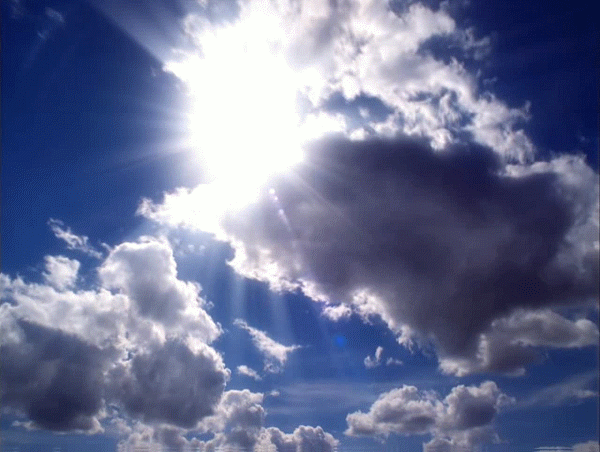 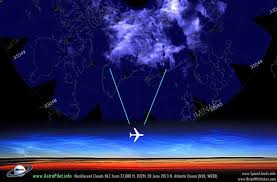 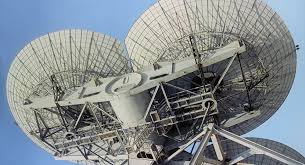 2
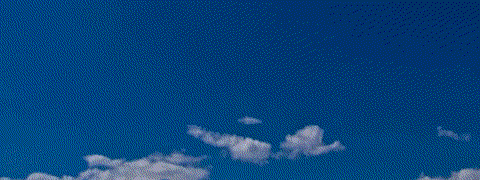 Постановка проблеми:
під час проведення нічних оптичних спостережень буває важко визначити прозорість атмосфери, особливо в умовах міської засвітки.
Мета  досліджень:
дослідити придатність побутового пірометра для визначення хмарності неба вночі.
4
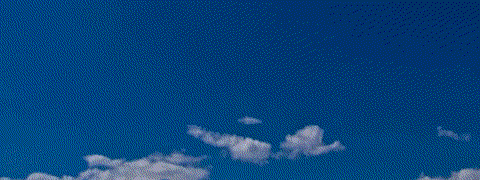 Завдання  досліджень:
ознайомитися з міжнародною системою класифікації хмар;
ознайомитися з будовою та принципом дії ІЧ-пірометра;
скласти прилад для вимірювання температури хмар з їх фотофіксацією;
провести вимірювання температури різних типів хмар;
перевірити ефективність вимірювання температури вночі.
3
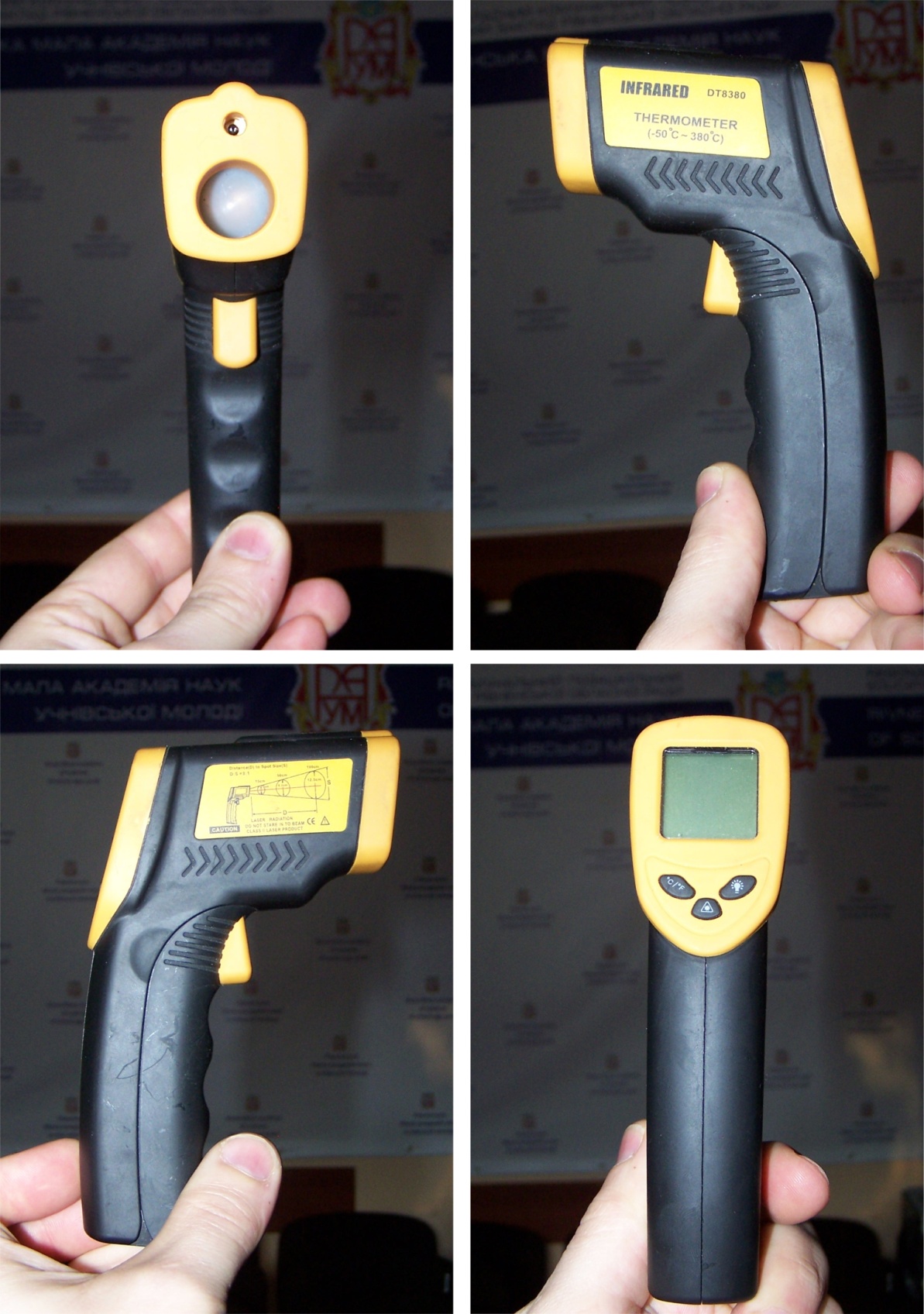 Зовнішній вигляд пірометра INFRARED DT8380
Технічні характеристики:
°C / °F (Цельсія / Фаренгейта) шкала
автономне живлення, час роботи від батареї — до 12 міс.
час вимірювання- около 0,8 с
температура експлуатації: від 0 °C до 50 °C
температура зберігання: от -20 °C до 50 °C
випромінювана здатність (emissivity): 0,95
показник  візування (Distance to Spot size): 8:1
діапазон вимірювання температури:   - от -50 °C до 380 °C роздільна здатність: 0,1 °C.точність ± 2% або 2 °C
живлення: 1 батарея 9V, типу "Крона"/6LR61/6F22 - 9V.
разміри (мм): 150х90х38, вага 140 г (без батареї)
5
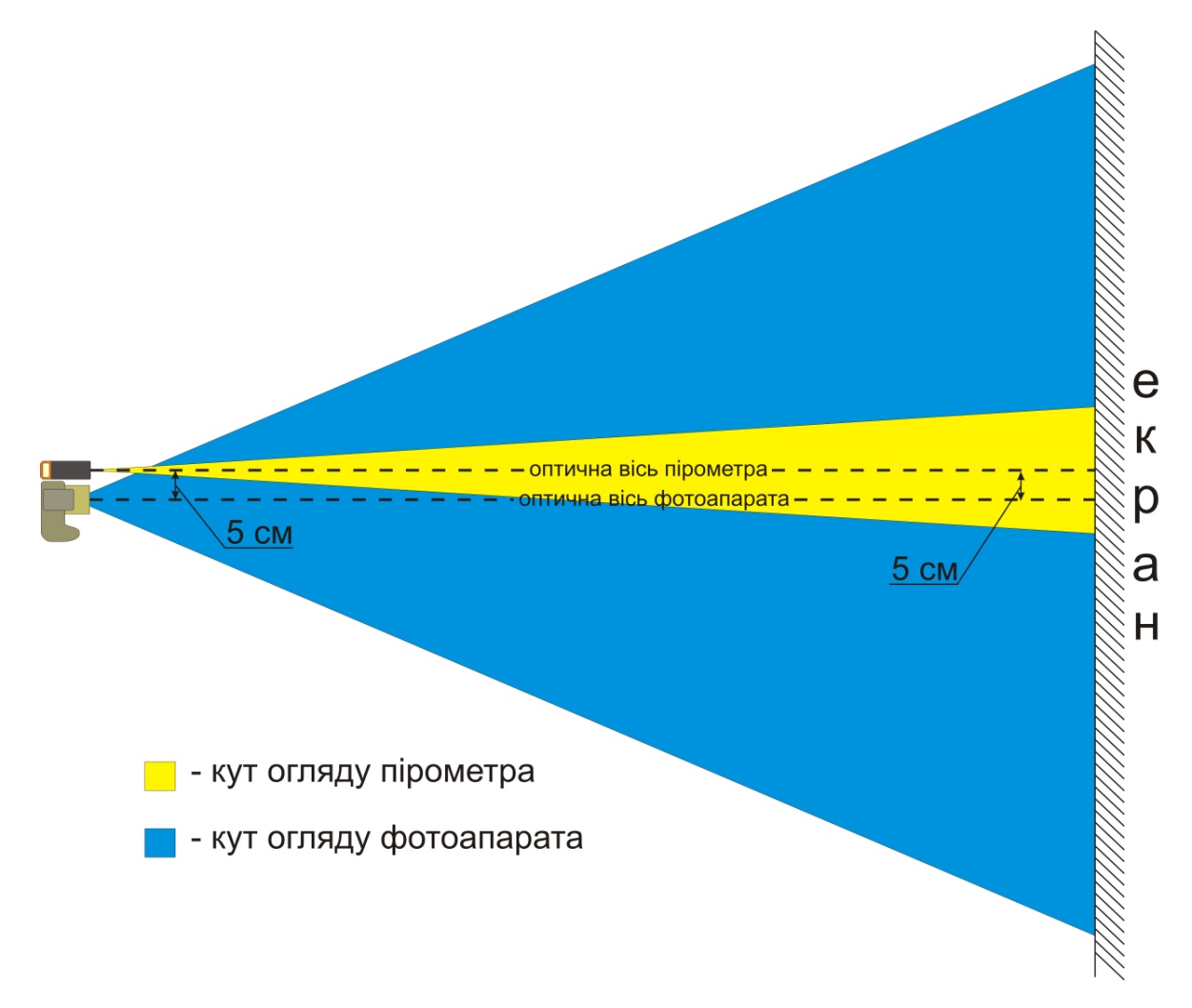 Схема контролю паралельності оптичних осей фотоапарата і пірометра
6
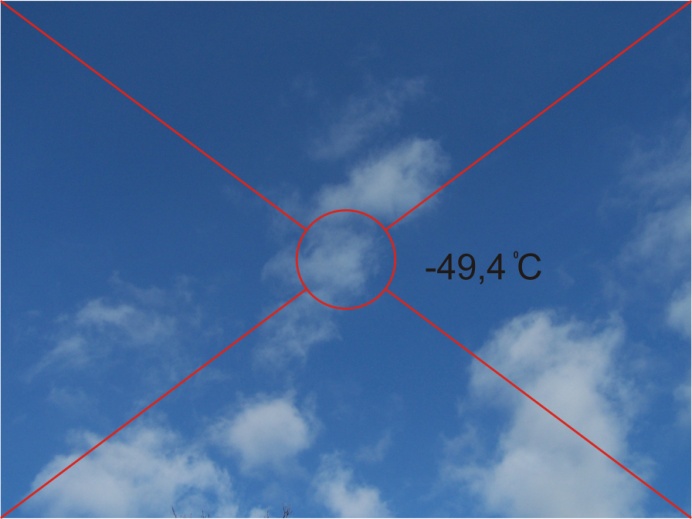 7
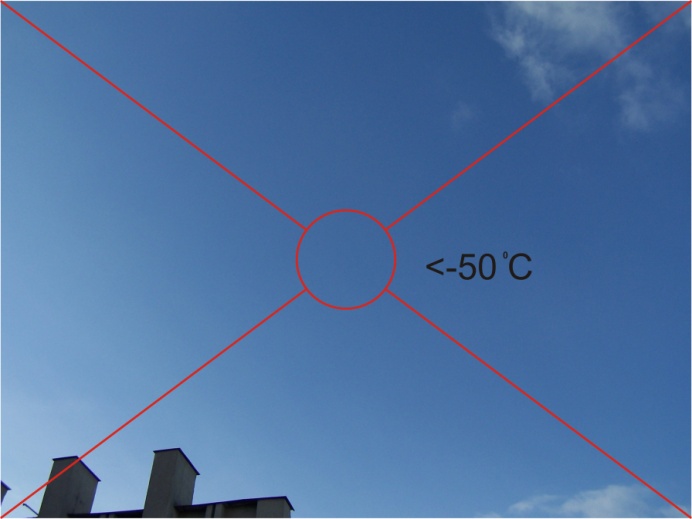 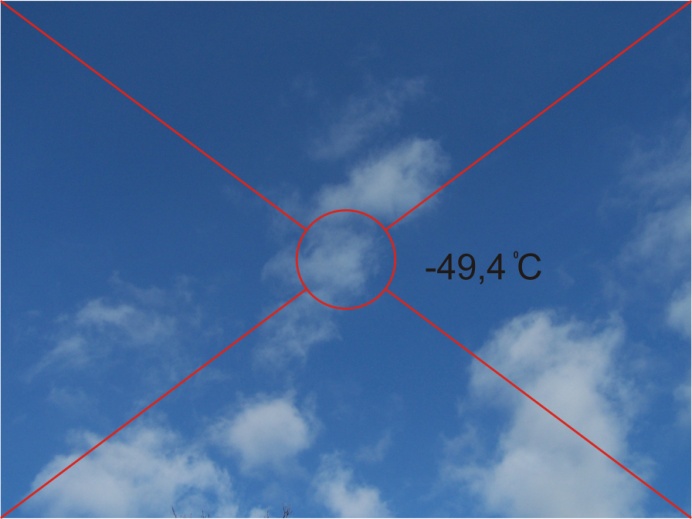 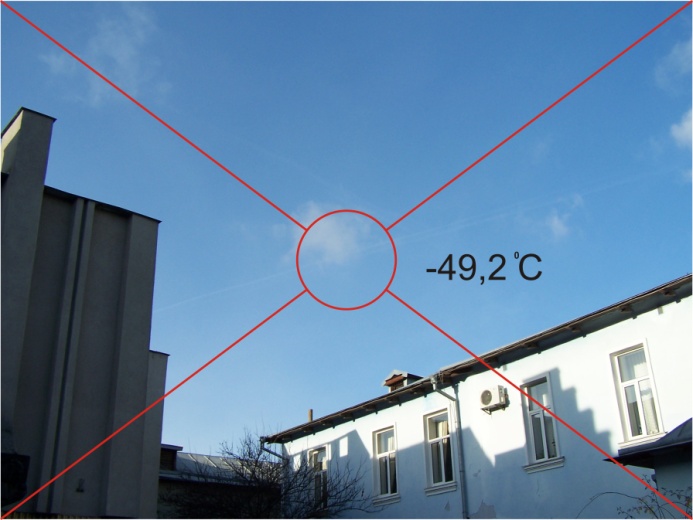 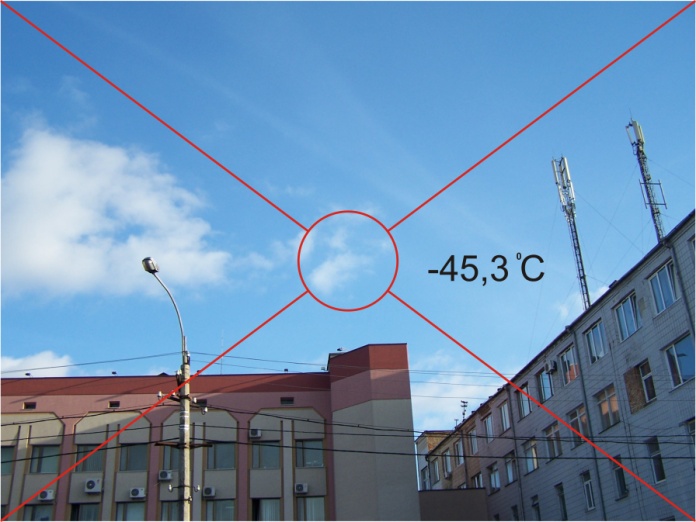 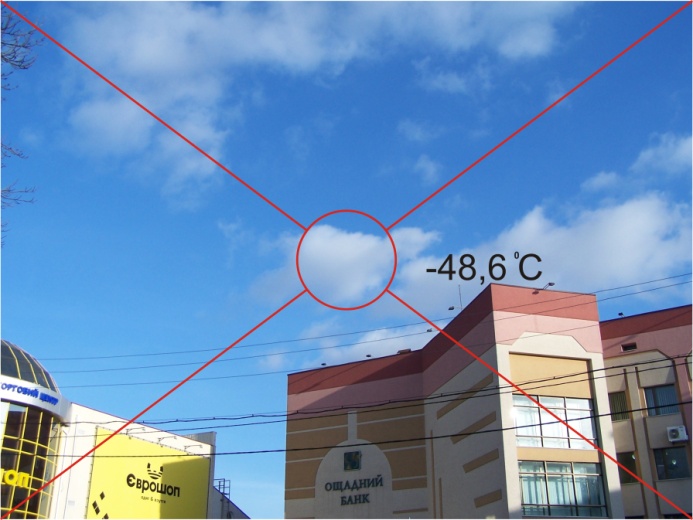 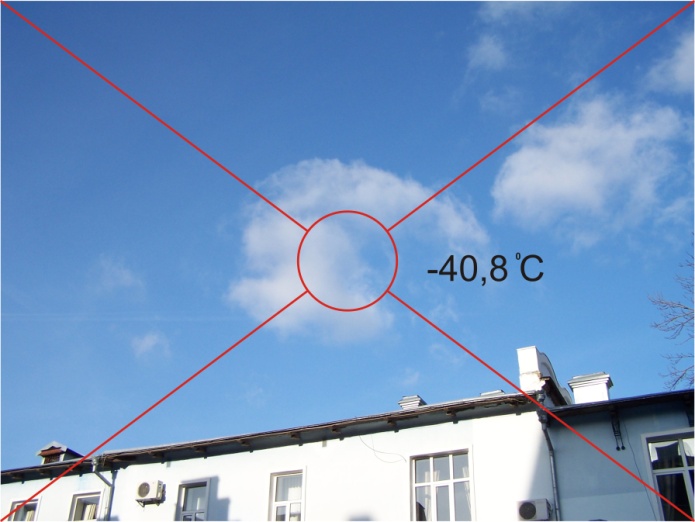 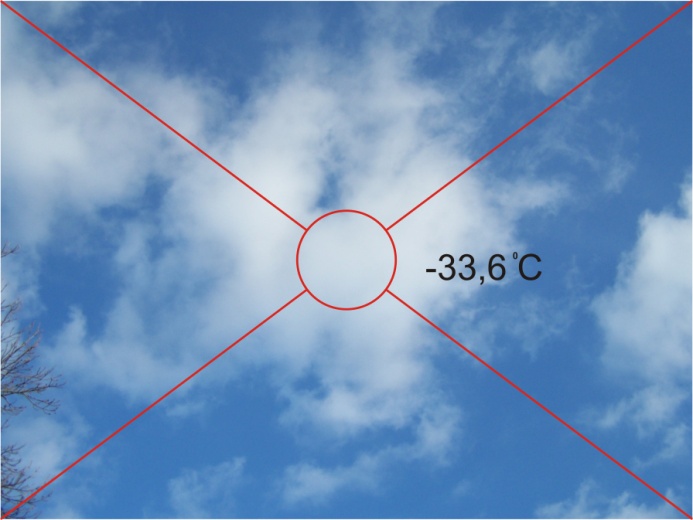 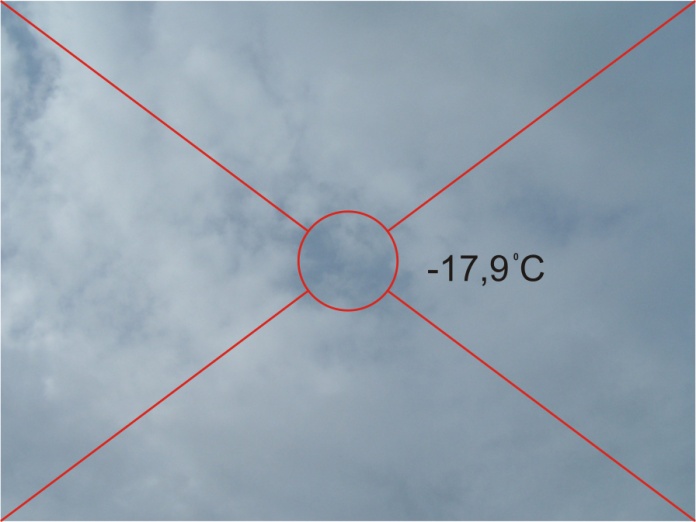 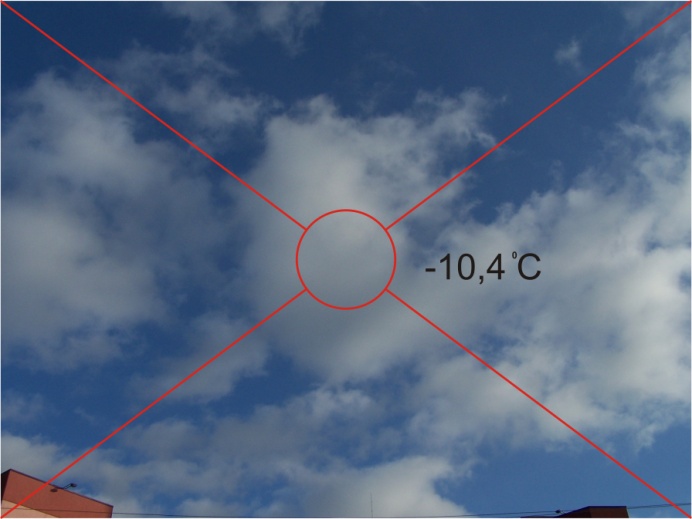 8
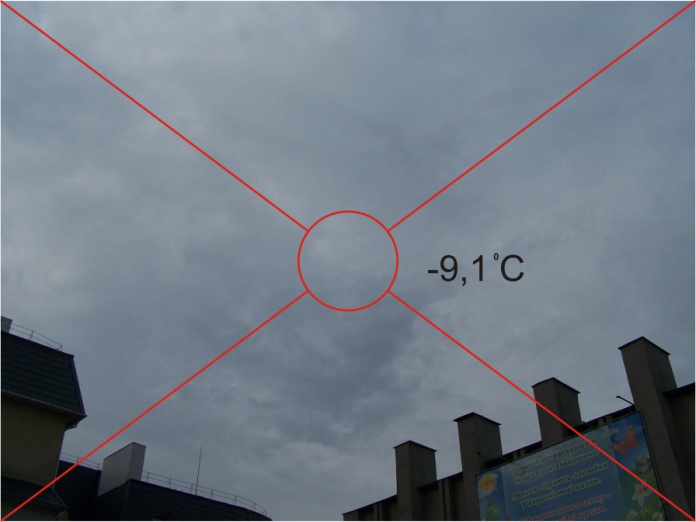 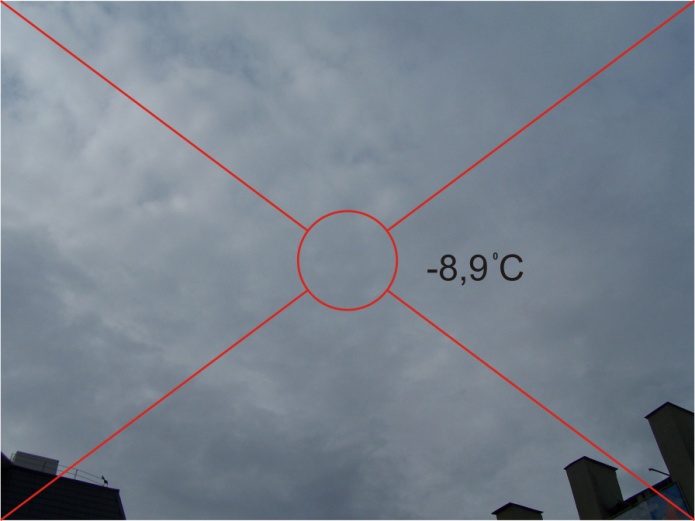 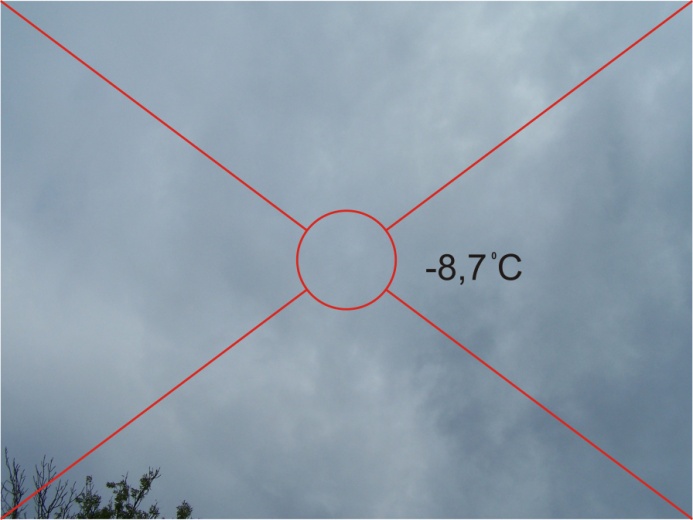 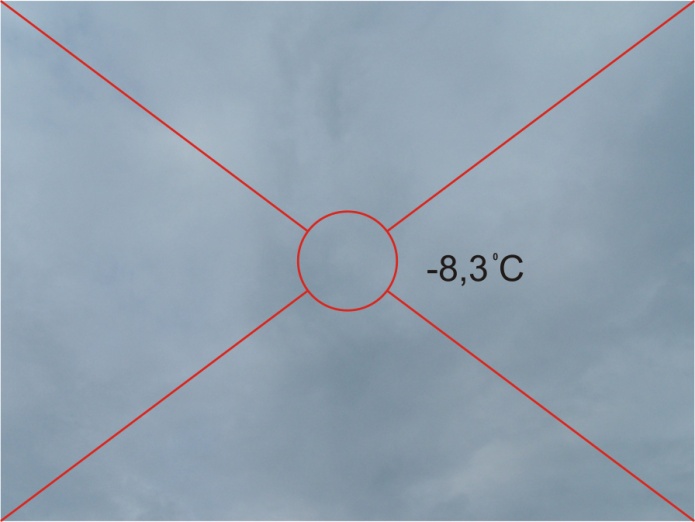 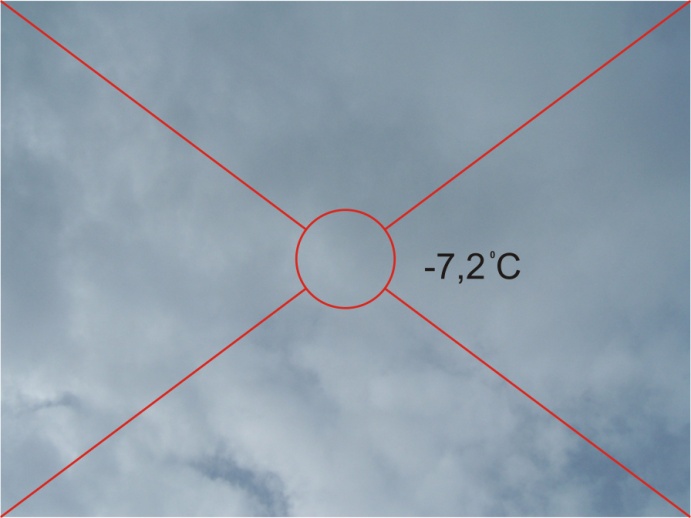 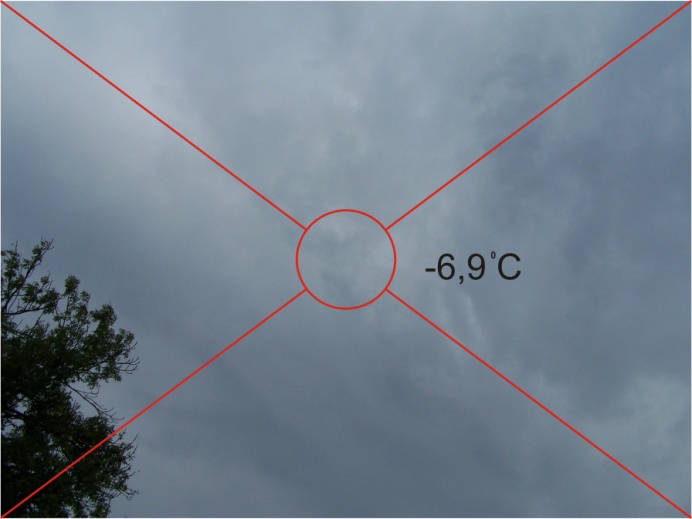 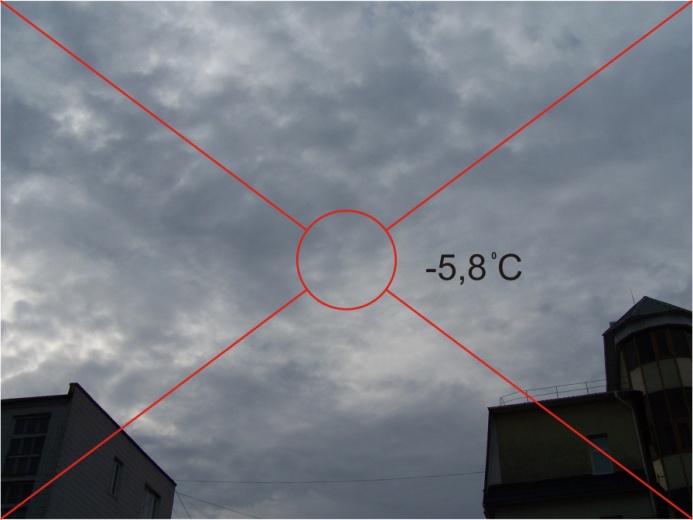 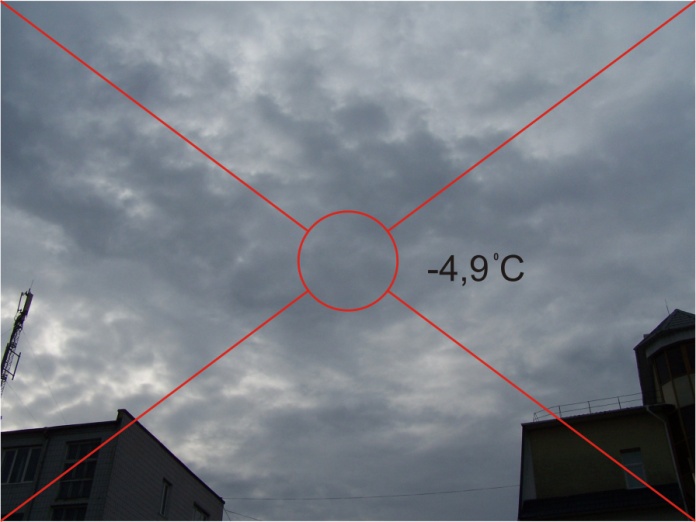 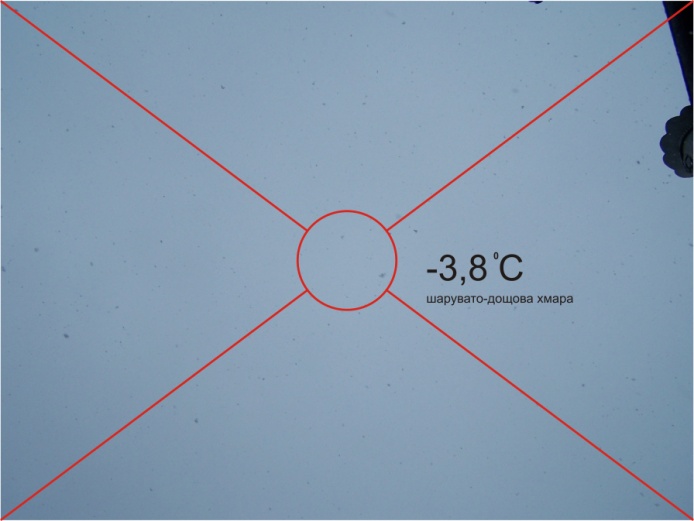 9
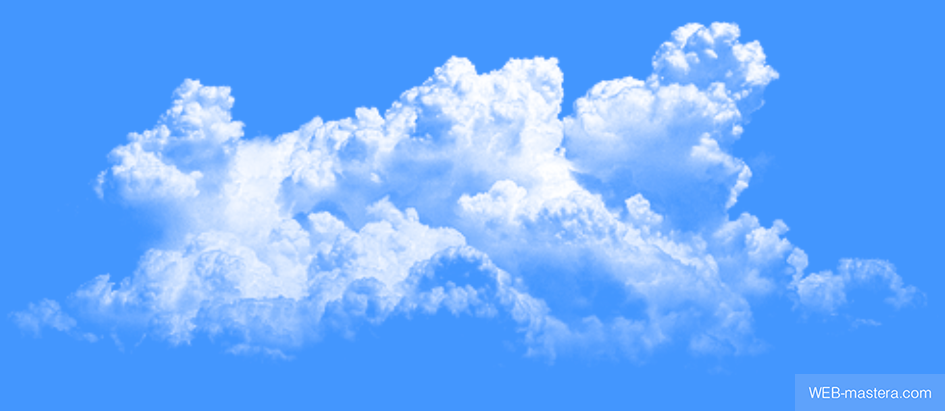 Таблиця 2. Температурний каталог хмар
10
Рис. 1. Кільцева діаграма наявності
хмар на небесній сфері
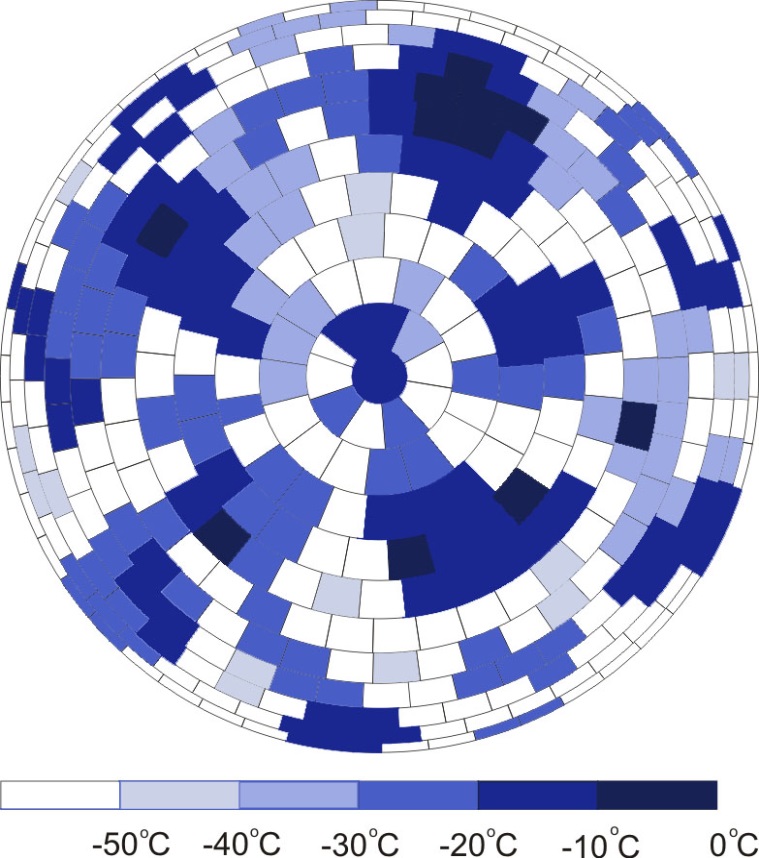 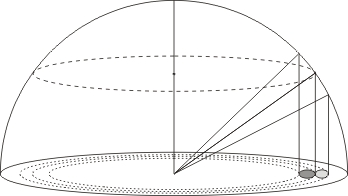 Рис. 2. Ілюстрація методики отримання кільцевої діаграми наявності хмар
11
Висновки:
Розглянута природа хмар та опрацьована міжнародна система їх класифікації.
Вивчено принцип дії пірометра та отримані практичні навики вимірювання температури пірометром типу  INFRARED  DT-8380.
Побудовано пристрій, який складається з цифрового фотоапарату та ІЧ-пірометра, синхронізовані їх оптичні осі та створено методику обробки отриманих фотознімків. 
Створено температурний каталог хмар.
Показано, що температура хмар тим вища, чим більша їх густина. 
Проведені дослідження дозволяють використати температурні характеристики в якості інформативних ознак при об’єктивному аналізі хмарності.
Перевірено ефективність вимірювання температури хмар вночі.
12
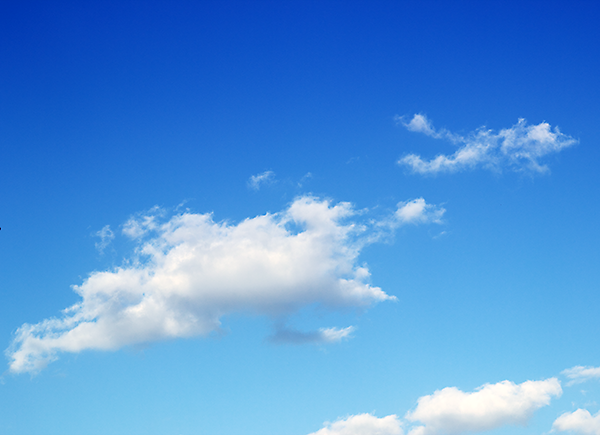 Дякую за увагу!